SNMP
Simple Network Management Protocol
What is it?
SNMP
Simple Network Management Protocol
Part of the internet protocol suite
Defined by the Internet Engineering Task Force (IETF)
Used by network management systems
Monitor network-attached devices for conditions that warrant administrative attention
Manage said systems
SNMP
Consists of a set of standards for network management
Application Layer protocol
Database schema
Set of data objects
SNMP
SNMP exposes management data
Variables on the managed systems
Describe the system configuration
Variables can be queried by managing applications
Some can be set
Overview and basic concepts
Overview and basic concepts
Typical SNMP environment:
Large number of systems to be managed
One or more systems manage them
An agent :
Software component
Runs on each managed system
Reports information via SNMP to the managing systems
Overview and basic concepts
SNMP agents reports data of interest on the managed systems
Variables such as:
"free memory“
"system name“
"number of running processes“
"default route“
“toner cartridge status”
etc.
Overview and basic concepts
Managing system can retrieve the information through protocol operations
GET
GETNEXT
GETBULK
Agent can send data without being asked using protocol operations
TRAP
INFORM
Overview and basic concepts
Management systems can
Send configuration updates
Send controlling requests
Uses the SET protocol operation to actively manage a system
Overview and basic concepts
Configuration and control operations:
Only used when changes are needed to the network infrastructure 
Monitoring operations:
Usually performed on a regular basis
Overview and basic concepts
Variables accessible via SNMP are organized in hierarchies
Management Information Bases (MIBs)
Contains the hierarchies and other metadata describing  each variable’s
type
description
MIBs
Management Information Bases
Pre-Quiz: SNMP can
Monitor devices
Change devices
Warn of errors
All of the above
None of the above
Management Information Bases
SNMP itself does not define the information a managed system can offer
e.g. variables
SNMP is an extensible design
Available information defined by management information bases 
a.k.a. MIBs
Management Information Bases
MIBs describe the structure data on a device
Use a hierarchical namespace containing object identifiers (OID) 
Each OID identifies a variable that can be read or set via SNMP
MIBs use a notation defined by ASN.1
Abstract Syntax Notation One
Side Note: ASN.1
Abstract Syntax Notation One (ASN.1)
Abstract Syntax Notation One (ASN.1)
Standard and flexible notation
Describes data structures for
Representing
Encoding
Transmitting
Decoding data
Provides a set of formal rules
Describes the structure of objects
Independent of machine-specific encoding techniques 
Precise, formal notation minimizes ambiguities
Abstract Syntax Notation One (ASN.1)
Joint ISO and ITU-T standard
Originally defined in 1984
Part of CCITT X.409:1984
Moved to its own standard, X.208 (1988)
Due to wide applicability
Substantially revised in 1995
Covered by the X.680 series
Structure of Management Information (SMI)
An adapted subset of ASN.1
Specified in SNMP to define sets of related MIB objects
Termed MIB modules.
Management Information Bases
MIB hierarchy can be depicted as:
A tree with a nameless root
Levels which are assigned by different organizations
Top-level MIB OIDs belong to different standards organizations
CCITT
ISO
Lower-level object IDs are allocated by associated organizations
Management Information Bases
Model permits management across all layers of the OSI reference model
Can extend into applications 
databases
email
Java EE reference model
Etc.
MIBs can be defined
 for a specific set of information and operations
for a specific type or group
Management Information Bases
A managed object1 is one a specified characteristic of a managed device
Managed objects comprise one or more object instances which are essentially variables
Identified by their OIDs
1sometimes called an MIB object, an object, or a MIB
Management Information Bases
Two types of managed objects exist:
Scalar objects
Define a single object instance
Tabular objects 
Define multiple related object instances
Grouped in MIB tables
Management Information Bases
Example of a managed object
atInput
A scalar object that contains a single object instance
An integer value
Indicates the total number of input AppleTalk packets on a router interface
Object identifier (or object ID or OID)
Uniquely identifies a managed object in the MIB hierarchy
Examples
Resource:
http://www.mibdepot.com/index.shtml 
Example: 3Com device
http://www.mibdepot.com/cgi-bin/xsearch_index3.cgi?id=173627 
Example 2:
http://www.oid-info.com/get/1.3.6.1.2.1
From the top
example
1.3.6.1.4.1.11
Start with the top level OID assignment
http://www.alvestrand.no/objectid/top.html 
and work the way down
SNMP basic components
SNMP basic components
SNMP-managed networks consist of three key components:
Managed devices 
Agents 
Network-management systems (NMS)
SNMP basic components
Managed device
Network node that contains an SNMP agent
Resides on a managed network
Collect and store management information
Make information available to NMSs using SNMP
Managed devices
Sometimes called network elements
SNMP basic components
Managed devices can be any type of device including, but not limited to:
Routers and access servers
Switches and bridges
Hubs
IP telephones
Computer hosts
Printers
SNMP basic components
Agent
Network-management software (NMS) module
Executable program
Resides in a managed device
Has local knowledge of management information
Translates that information into a form compatible with SNMP
SNMP basic components
Network Management Systems
Execute applications that monitor and control managed devices
NMS provide
Bulk of the processing
Memory resources required for network management
One or more NMS may exist on any managed network
SNMP architecture
SNMP architecture review
SNMP framework consists of
Master agents
Subagents
Management stations
Master agent
Software running on an SNMP-capable network component
For example a router, that responds to SNMP requests from the management station
Acts as a:
Server in client-server architecture terminology 
Daemon in operating system terminology
Relies on subagents to provide information about the management of specific functionality
Can also be referred to as managed objects
Subagent
A piece of software running on an SNMP-capable network component
Implements the information and management functionality defined by a specific MIB of a specific subsystem
For example the ethernet link layer
Subagent
Some capabilities of the subagent are:
Gathering information from managed objects 
Configuring parameters of the managed objects 
Responding to managers' requests 
Generating alarms or traps
Management station
Manager or management station 
Final component in the SNMP architecture
Functions as the equivalent of a client in the client-server architecture
Issues requests for management operations
On behalf of a administrator or application
Receives traps from agents
SNMP oddity:
System has:
Many servers
Each managed device on the network
Few clients
Usually one or two
Devices that monitor and manage the “servers”
“Backwards” from the usual client/server environment
SNMP protocols
SNMPv1 MIB tables
SNMPv1 SMI defines highly structured tables
Used to group instances of a tabular object
Object that contains multiple variables
Tables are composed of zero or more rows
Indexed in a way that allows SNMP to retrieve or alter an entire row with a single Get, GetNext, or Set command
Data Types
Integer
Octet Strings
Object IDs
Application-wide data types
Seven application-wide data types exist in the SNMPv1 SMI: 
Network addresses
Counters
Gauges
Time ticks
Opaques
Integers
Unsigned integers
SNMPv2
SNMPv2 and structure of management information
The SNMPv2 SMI is described in RFC 2578
Has additions and enhancements to the SNMPv1 SMI-specific data types 
Including bit strings, network addresses, and counters
Bit strings are defined only in SNMPv2
Comprise zero or more named bits that specify a value
Network addresses represent an address from a particular protocol family
Counters are non-negative integers that increase until they reach a maximum value and then return to zero
SNMPv1: a 32-bit counter size is specified
SNMPv2: 32-bit and 64-bit counters are defined
SNMPv3
SNMPv3
SNMPv3 defined by RFC 3411–RFC 3418
also known as 'STD0062'
SNMPv3 primarily added security and remote configuration enhancements
SNMPv3 is the current standard version of SNMP
IETF considers earlier versions "Obsolete" or "Historical"
SNMPv3
SNMPv3 provides important security features:
Message integrity
Ensure that a packet has not been tampered with in transit
Authentication
Verify that the message is from a valid source
Encryption of packets
Prevent snooping by an unauthorized source
Version 3
SNMPv3 provides three important services: 
Authentication
Privacy
Access control
Usage examples
Usage examples
Monitoring device uptimes 
sysUpTimeInstance
Inventory of OS versions 
sysDescr
Collect NIC information 
ifName
ifDescr
ifSpeed
ifType
ifPhysAddr
Measuring NIC throughput 
ifInOctets
ifOutOctets
Querying a remote ARP cache 
ipNetToMedia
Other SNMP topics
Autodiscovery
SNMP by itself is simply a protocol for collecting and organizing information
Most toolsets implementing SNMP offer some form of discovery mechanism
Standardized collection of data common to most platforms and devices
Used to get a new user or implementer started
One of these features is often a form of automatic discovery
New devices discovered in the network are polled automatically
Autodiscovery
For SNMPv1 and SNMPv2c
Presents a security risk
Your SNMP read communities will be broadcast in cleartext to the target device
While security requirements and risk profiles vary from organization to organization
Care should be taken when using a features like these
Special regard to common environments such as
Mixed-tenant datacenters
Server hosting and colocation facilities
Similar environments
Negative impact
SNMP implementations vary across platform vendors
SNMP is often an added feature
Not an element of the core design
SNMP's tree structure and linear indexing may not always mate well with the internal data structures that are elements of a platform's basic design
Using SNMP to query certain data sets may result in high CPU utilization
Negative effects on operation
One example of this would be large routing tables
such as BGP or IGP
Security implications
SNMP versions 1 and 2c are subject to packet sniffing
The clear text community string from the network traffic
No encryption
All versions of SNMP are subject to brute force and dictionary attacks for guessing the community strings/authentication strings, 
Do not implement a challenge-response handshake
SNMP can work over TCP and other protocols
Most commonly used over UDP
Connectionless and vulnerable to IP spoofing attacks
All versions are subject to bypassing device access lists that might have been implemented to restrict SNMP access
SNMPv3's other security mechanisms should prevent a successful attack
Security implications
SNMP's configuration capabilities can be misconfigured and used to cause much damage
'write' capabilities are very rarely used in practice
Lack of security in SNMP versions before SNMPv3
Lack of security is particularly serious with SNMPv1 or v2c over UDP
Clear text community strings can be intercepted and combined with IP spoofing
SNMP tops the list of the SANS Institute's Common Default Configuration Issues
The issue of default SNMP community strings set to ‘public’ and ‘private’
Number ten on the SANS The Top 10 Most Critical Internet Security Threats for the year 2000
For more detail on SNMP security implications see the CERT SNMP Vulnerabilities FAQ
Last Notes
SNMPv3 is the most secure
SNMPv1 is the most used1
“easiest” 
Typical systems will try the most secure version first
Then roll back towards v1
1https://www.digitalocean.com/community/tutorials/an-introduction-to-snmp-simple-network-management-protocol (2014)
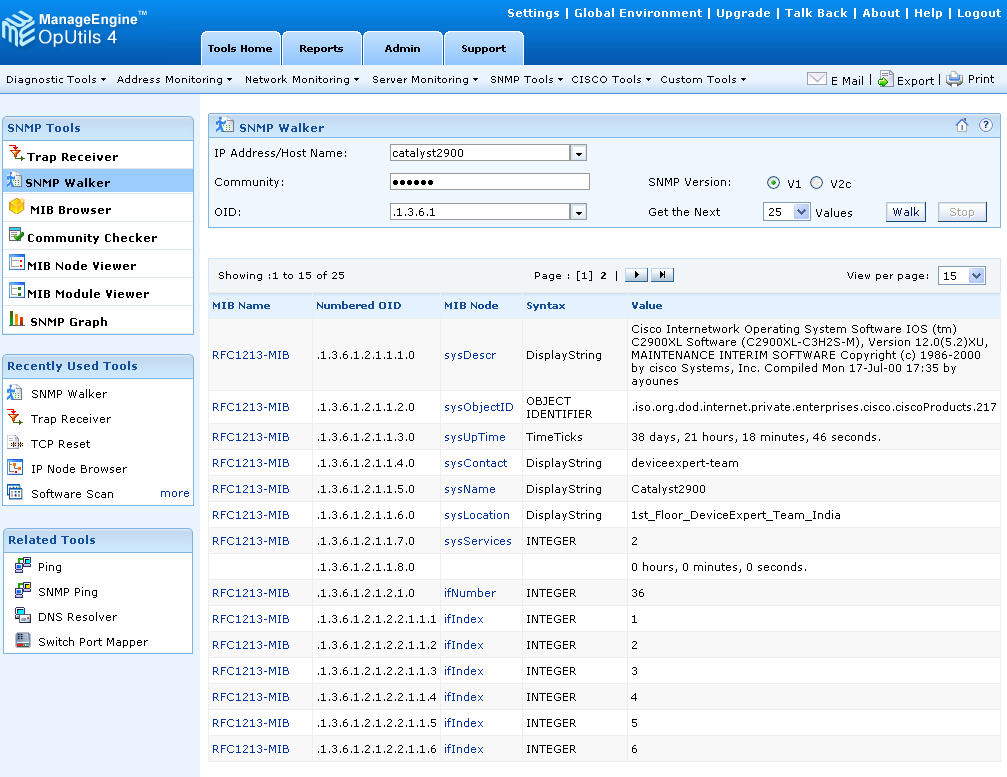 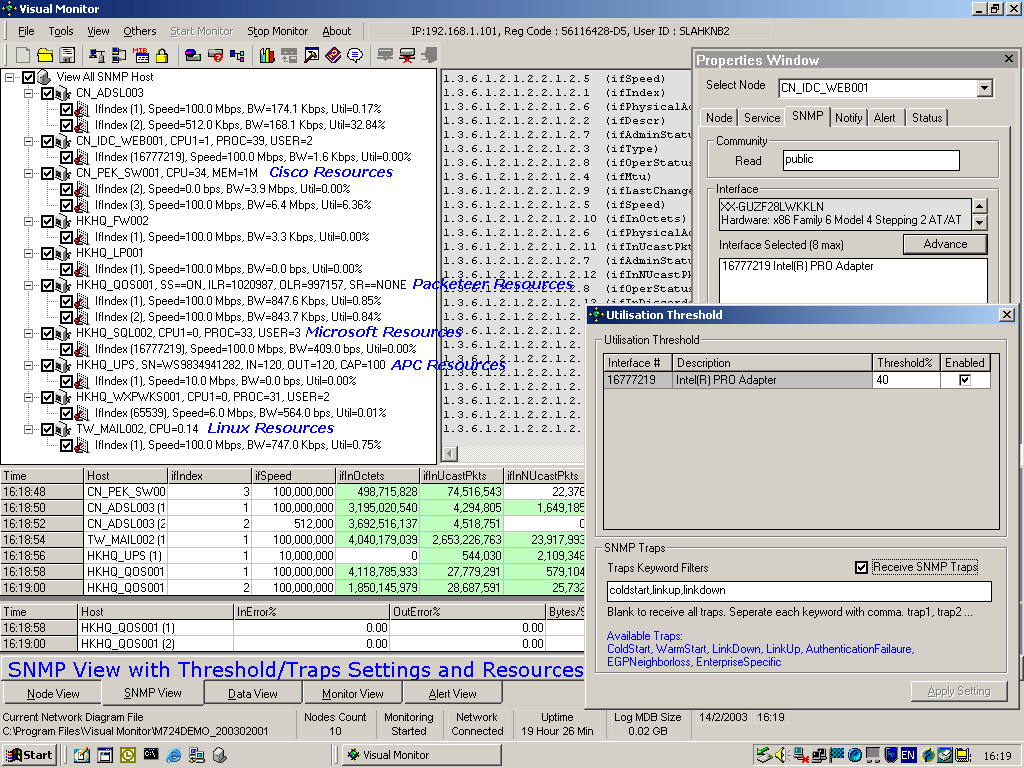 Post-Quiz: SNMP can
Monitor devices
Change devices
Warn of errors
All of the above
None of the above
Summary
SNMP is a protocol to define a framework for network management tasks
By itself is just a definition
Must be “made real” by products
More Info
SNMP Data Types.pptx